Unit 1:
My world
Centro Educacional San Carlos de Aragón
5° A-B-C-D
Miss Cinzia Bizama
June 8th - June 11th
*
Objective: To identify and use School subjects
                  To use Adjectives
Ability: Listening, Speaking and Writing.
Attitude:  Positive

*Escribir las diapositivas que tengan un asterisco rojo en la 
orilla derecha en el cuaderno

*Repetir cuando se señale en el tutorial
School Subjects
*
At school, we have different subjects/classes:
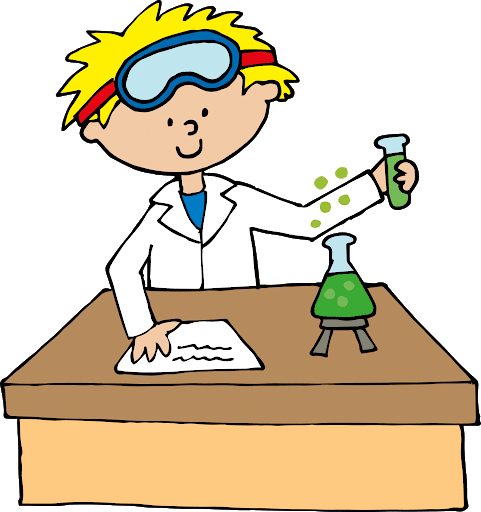 Spanish





2. Math
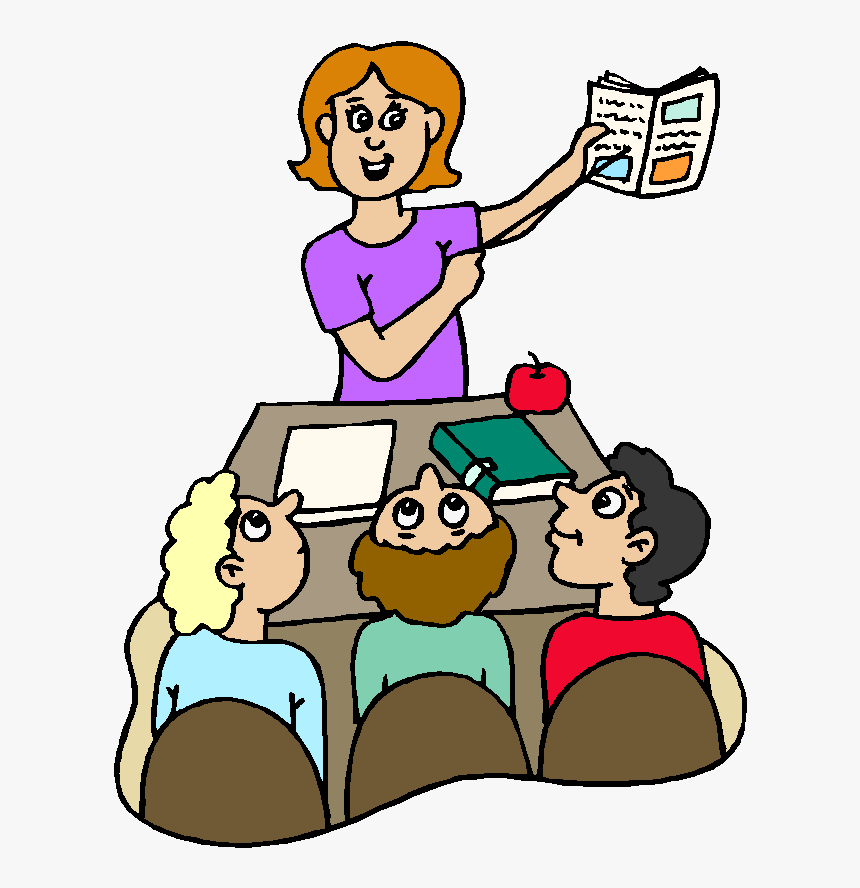 3. Science
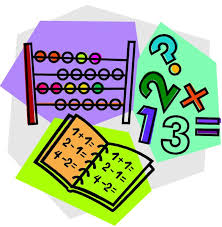 4. History
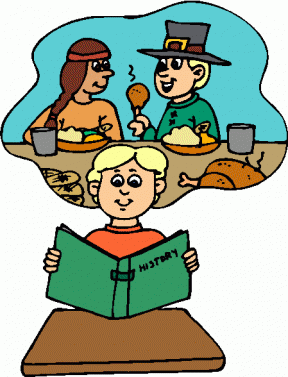 School Subjects
*
5. English





6. P.E (Physical Education)
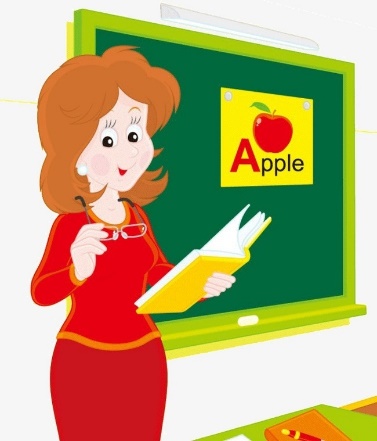 7. Art
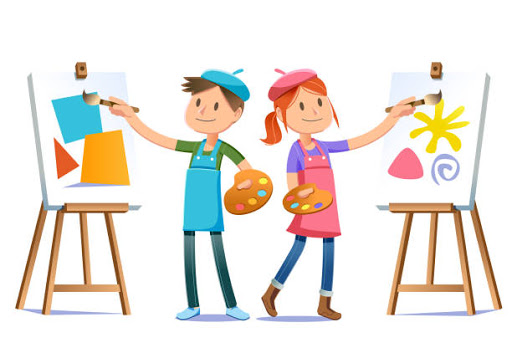 8. Music
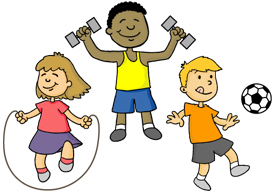 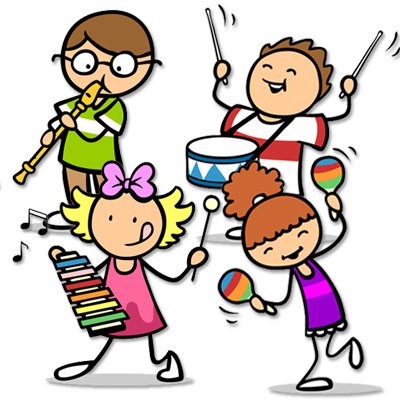 Adjectives
*
Adjective are words we use to describe someone or something.
Today we will focus on adjectives to describe people:
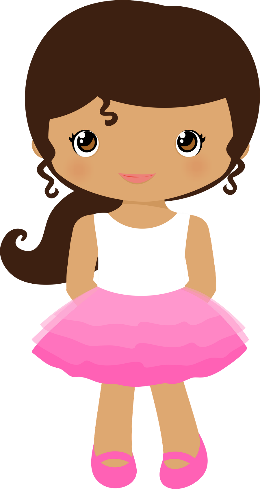 Example:  This girl is very pretty
We can describe someone physically 
Beautiful (hermoso/a)
Handsome (atractivo)
Tall (alto/a)
Short (bajo/a)
Thin (delgado/a)
Stout (robusto/a)
Or we can describe them 
Psychologically
Kind (amable)
Smart (inteligente)
Selfish (egoísta) 
Patient (paciente)
Funny (chistoso/a)
Quiet (callado/a)
Activity N°1
*
Write the name of the class according to the supplies that you can 
     see:
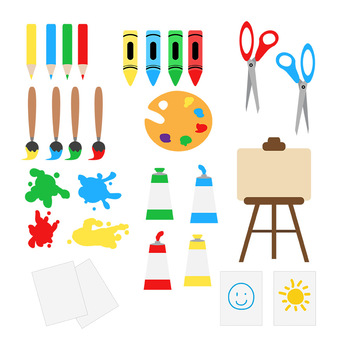 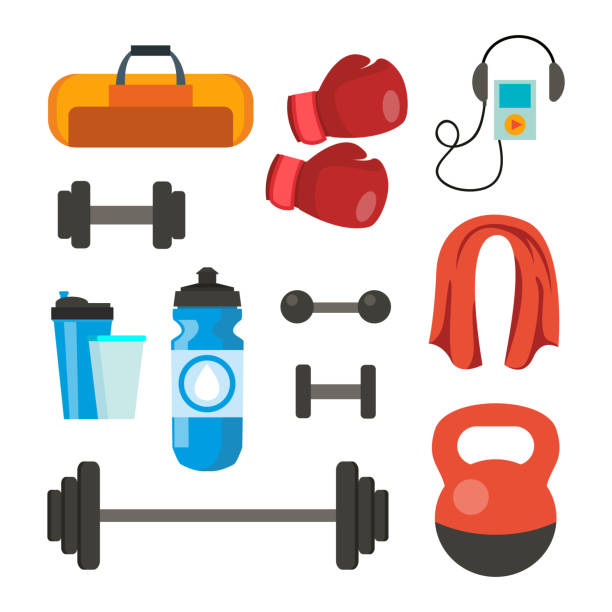 3.
1.
2.
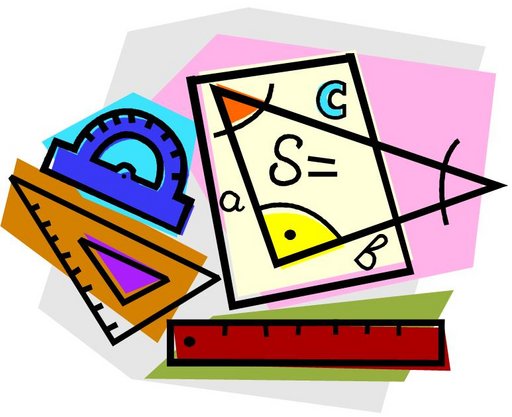 4.
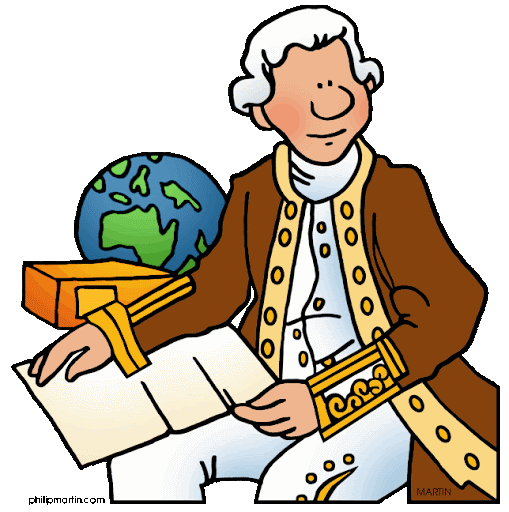 Activity N°2
*
Make a drawing of your best friend, write their name and use 5        adjectives to describe him/her
Ejemplo (Sólo un ejemplo para seguir como modelo):
Si hay un adjetivo que quieras ocupar que no esté en      este ppt, puedes buscarlo en el diccionario.
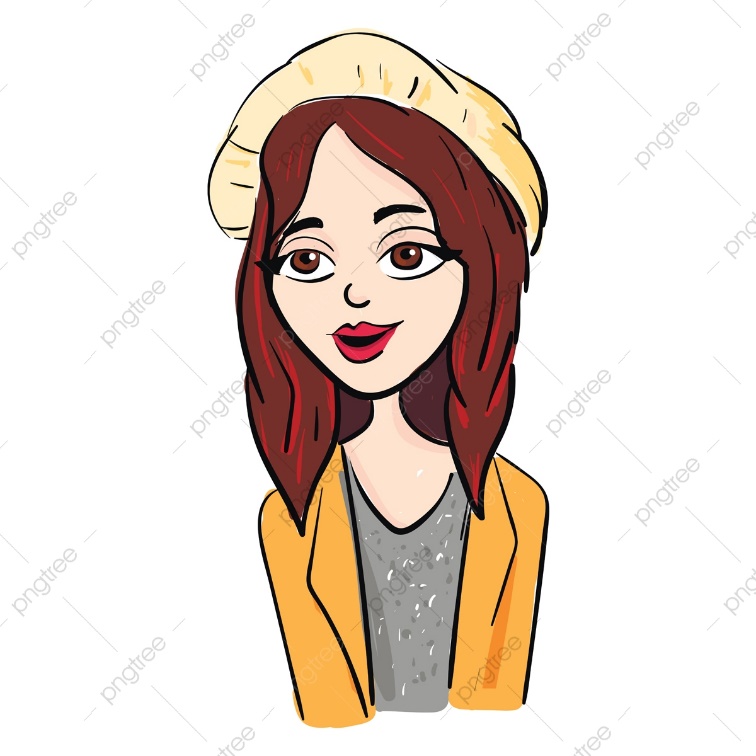 She is …
Funny
Beautiful
Smart
Short
Patient
María José